Vilniaus Juzefo Ignacijaus Kraševskio gimnazija
Šiluminis spinduliavimas
Darbą atliko:
 		9 klasės mokinė 
		Veslava Jermolavičiūtė
Darbo vadovas:
		fizikos mokytojas
		Pavel Stankevič
		2015
Darbo turinys
Kas yra šiluminis spinduliavimas?
 Šiluminės spinduliuotės šaltiniai
 Lygintuvo šiluminio spinduliavimo tyrimas 
 Tyriamojo darbo išvadas 
 Klausimynas
 Papildomi uždaviniai
 Literatūros sąrašas
Šiluminis spinduliavimas
Šiluminis spinduliavimas tai bet kokio kūno, priklausomai nuo jo temperatūros, išskiriama energija. Visų elektromagnetinės spinduliuotės, matomų ar nematomų žmogaus akimi, rūšių galima išskirti vieną, būdingą visiems kūnams – tai išskiriamą šilumą – šiluminį spinduliavimą. Jis atsiranda bet kurioje aukštesnėje už 0 K temperatūroje, ir todėl yra skleidžiamas visų kūnų, taip pat ir žmogaus kūno. Priklausomai nuo kūno temperatūros, keičiasi spinduliuotės intensyvumas irspektrinė sudėtis, todėl dažnai mūsų akys jo nepriima kaip regimos spinduliuotės.
Vienas iš galingiausių šiluminio spinduliavimo šaltinių yra Saulė.  Saulės spinduliuotės srautas, tenkantis vienam kvadratiniam metrui Žemės atmosferos ribos plotui, yra 1350 W.  Šis dydis vadinamas Saulės pastoviąja. Tačiau realiai šis dydis būna mažesnis, nes priklauso nuo Saulės aukščio virš horizonto ir radiacijos silpnėjimo dėl atmosferos, be to, kartu keičiasi ir spektrinė spinduliuotės sudėtis.
Labai gerai spinduliuotę  sugeria juodos spalvos kūnai, o blogai – balti ir veidrodžiai. Kūnas, kuris visiškai sugeria visų dažnių spinduliuotę, vadinamas absoliučiai juodu kūnu.
Šiluminės spinduliuotės šaltiniai
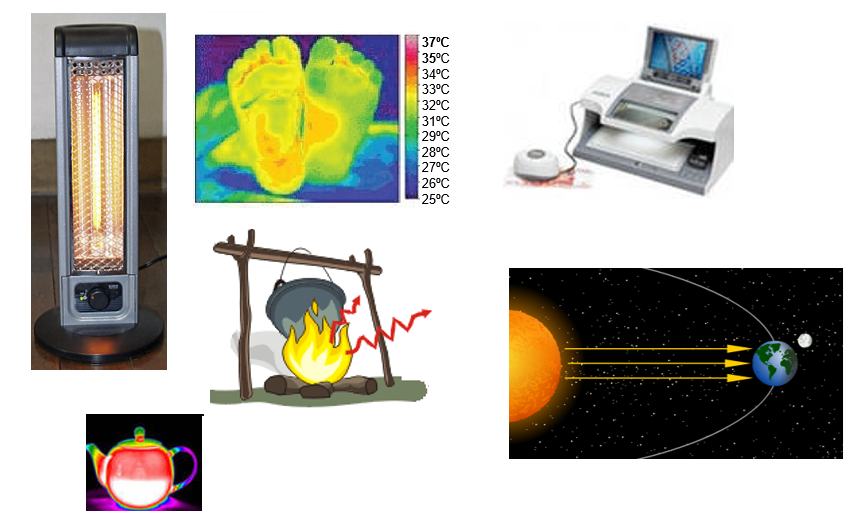 Lygintuvo šiluminio spinduliavimo tyrimas
Tyrimo tikslas: 
ištirti įkaitinto kūno spisduliavimą ir  šiluminių spindulių sugertį bei atspindzio priklausomybę nuo  paviršiaus.

Tyrimo objektas:
elektrinis lygintuvas. 

Darbo hipotezė:
nematomas elektrinio lygintuvo spinduliavimas, jaučiamas kaip šiluma, turintis tą pačią prigimtį kaip saulės spinduliuotė.
Šiluminių spindulių kritimas į paviršius
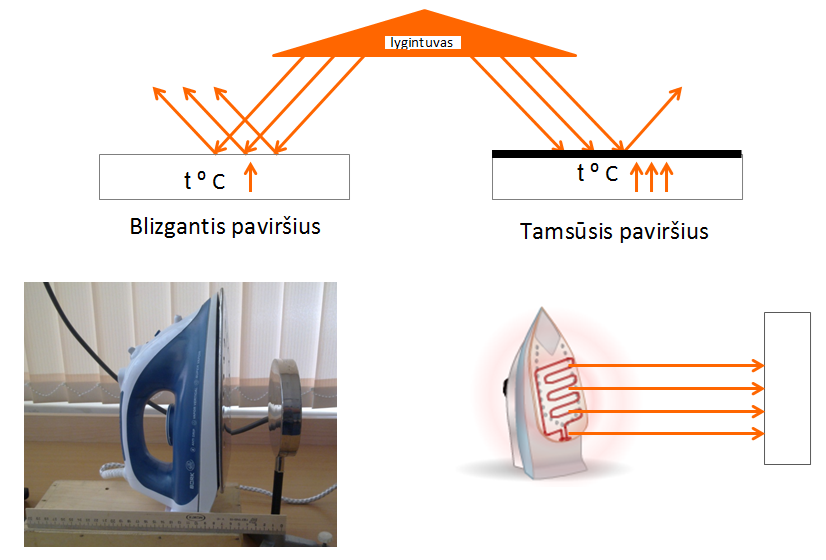 Darbo vietos paruošimas
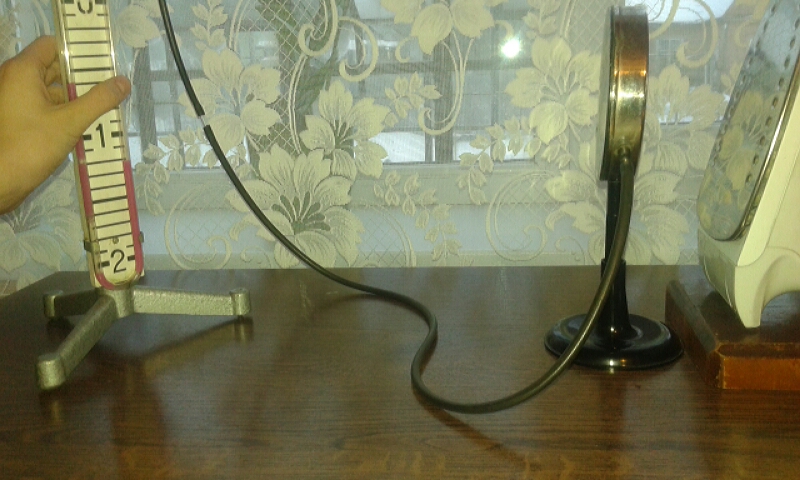 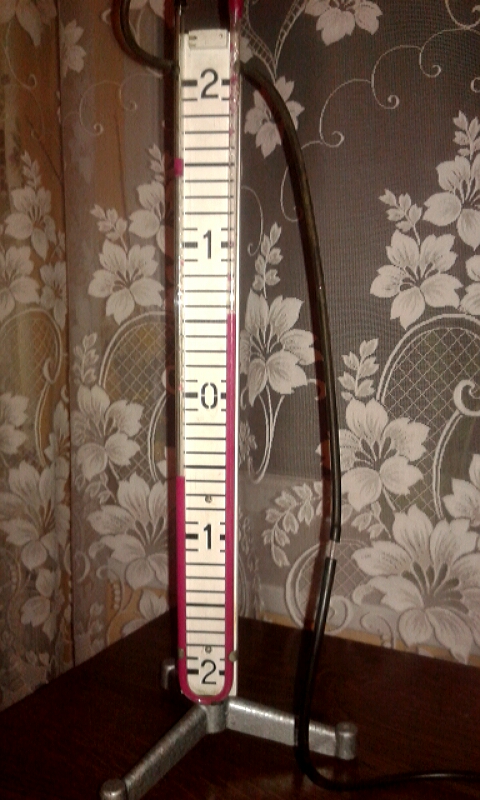 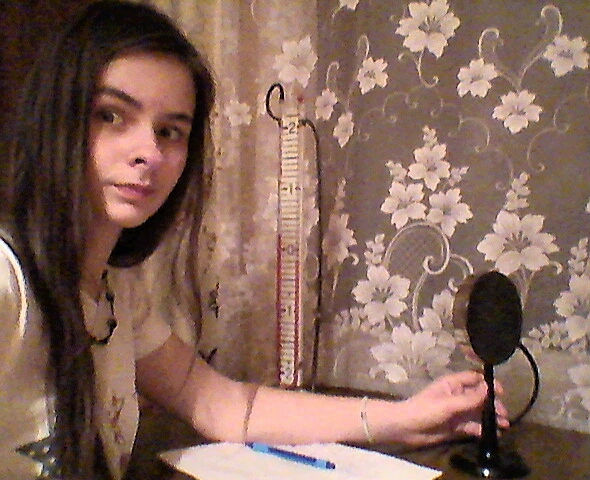 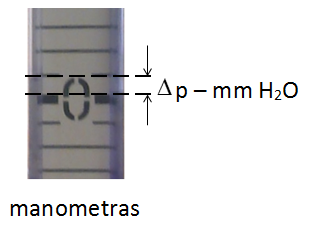 Kuo mažesnis atstumas tarp spinduliuojančio elektrinio lygintuvo ir šilumos imtuvo, tuo daugiau energijos sugeriama. Slėgio skirtumas manometre didėja.
Spinduliavimo intensyvumo priklausomybės nuo atstumo grafikas (200◦C)
Kuo didėsnė lygintuvo temperatura, tuo daugiau energijos jis spinduliuoja. Šilumos imtuvo  vidinė energija didėja (dėžutės viduje esančio oro slėgis didėja).
Lygintuvo temperaturos režimai
О               60-115◦C
О О          105-155◦C
О О О    145-200◦C
Spinduliavimo intensyvumo priklausomybės nuo temperatūros grafikas (atstumas 5cm)
Manometro rodmenys veidrodiniam paviršiui
Manometro rodmenys juodajam paviršiui
Tyriamojo darbo išvadas
Visi įkaitinti kūnai spinduliuoja šilumą.
Didinant atstumą tarp šilumos imtuvo ir įkaitinto kūno spinduliavimas  mažėja, mažinant atstumą - šiluminis spinduliavimas didėja.
Šiluminis spinduliavimas  atvirkščiai proporcingas  atstumui.
Šiluminio spinduliavimo intensyvumas tiesiog proporcingas  temperatūrai.
Veidrodinis  paviršius labiau atspindi šiluminius spindulius negu tamsusis.
Klausimynas
1.  Kas yra šiluminis spinduliavimas?
	Bet kokio kūno, priklausomai nuo jo temperatūros, išskiriama energija.
2. Kokioje temperatūroje atsiranda šiluminis spinduliavimas?
	Jis atsiranda bet kokioje aukštesnėje už O K temperatūroje.
3. Koks yra Saulės spinduliuotės srautas tenkantis vienam kvadratiniam metrui Žemės atmosferos ribos plotui? 
         1350 W
4. Kokie kūnai gerai sugeria šiluminę spinduliuotę?
Juodos spalvos kūnai   

5. Kaip vadinamas kūnas, kuris visiškai sugeria visų dažnių spinduliuotę?
Absoliučiai juodu kūnu

6. Kaip keičiasi slėgio skirtumas manometre, kai  atstumas tarp spinduliuojančio kūno ir šilumos imtuvo mažėja?
Slėgio skirtumas manometre didėja

7. Kaip kinta šiluminis  spinduliavimas didėjant kūno temperatūrai?
Kuo didėsnė kūno temperatūra tuo daugiau energijos perduodama spinduliavimo budu
8. Kaip kinta šiluminis spinduliavimas didėjant atstumui?
   Didėjant atstumui šiluminis spinduliavimas mažėja

9. Kokiu būdu jaučiamas elektrinio lygintuvo  spinduliavimas?
  Jaučiamas kaip šiluma

10. Kuo panašus elektrinio lygintuvo spinduliavimas ir  Saulės šviesa?
Įkaitintas lygintuvas ir Saulė spinduliuoja tos pačios prigimties šiluminę (elektromagnetinę) spinduliuotę
Papildomi uždaviniai
1. Du  vienodi termometrai pakabinti Saulės apšviestoje vietoje. Vieno jų rutuliukas aprūkęs. Ar vienodą temperatūrą rodys termometrai?
Ats.: termometrai rodo nevienodą temperatūrą. Aprūkęs termometras rodo aukštesnę temperatūrą.

2. Kodėl tamsiuose šiurkščiuose induose skystis atvesta greičiau negu šviesiuose poliruotuose?
Ats.:  tamsus šiurkštus paviršius spinduliuoja geriau negu šviesus p0liruotas

3. Ar ekonomiška garinio apšildymo radiatorius gaminti gerai nupoliruotus, ar geriau juos nudažyti juodai?
Ats.: garinimo apšildymo  radiatorius geriau nudažyti juodai
4. Koks apdangalas geriau apsaugo galvą nuo kaitros - neblizgus ar blizgantis?
Ats.: blizgantis apdangalas geriau saugo nuo kaitros, nes jis labiau atspindi spindulius ir apsaugo galvą.

5. Be grožio ir higienos reikalavimų, dėl kokių kitų priežasčių šaldytuvų vidus ir išorė dažomi baltai?
Ats.: balta  spalva sumažina šaldytuvo absorbciją (sugertį).

6. Ar gali termosas laikinai „pavaduoti“ šaldytuvą?
Ats.:  taip, nes termoso vidinis indas yra veidrodinis ir jis gerai atspindi spindulius.

7. Kodėl termosų skerspjūvis apvalus, o ne kvadratinis?
Ats.: kai tūris ir aukštis vienodi, termoso, kurio skerspjūvis yra apvalus, paviršius yra mažesnis, todėl jis mažiau absorbuoja ir atiduoda šilumos.
8. Kodėl žvakės liepsnoje negalima įkaitinti vielos aukščiau nustatytos temperatūros?
Ats.: be šilumos absorbcijos spinduliuojama ir energija. Dėl to vielos temperatūra negali būti aukštesnė nei nustatyta.

9. Kodėl pati aukščiausia oro temperatūra yra ne vidurdienį, o po vidurdienio?
Ats.: Saulės spinduliai įšildo žemę. Žemė įšildo orą. Oras ir žemė įšyla iki aukščiausios temperatūros  kiek pavėluotai.

10. Žemė nenutrūkstamai spinduliuoja energiją į kosminę erdvę. Kodėl Žemė neužšąla?
Ats.: spinduliuodama energiją į kosmosą Žemė tuo pačiu metu absorbuoja ir  Saulės bei žvaigždžių energiją. Be to, Žemę šildo ir jos radioaktyvūs elementai.
Naudota literatūra
V. Valentinavičius.  Fizika. 8 kl. – Kaunas: Šviesa, 2005
M. Tulčinskas. Kokybiniai fizikos uždaviniai. Kaunas: Šviesa, 1991
https://www.google.com
http://oen.dydaktyka.agh.edu.pl/dydaktyka/fizyka/c_fizyka_at_i_kw/wyklad1.html 
http://fn.bmstu.ru/data-physics/library/physbook/tom5/ch1/texthtml/ch1_1.htm
https://fiz.1september.ru/article.php?ID=200801510 
http://bigslide.ru/fizika/2510-vidi-izlucheniy-istochniki-sveta.html
Tai tiek apie šiluminį spinduliavimą. Ačiū už dėmesį.